GOD IS GENEROUS, WHY WE BE SO ENVIOUS?
MATTHEW 20:1-16
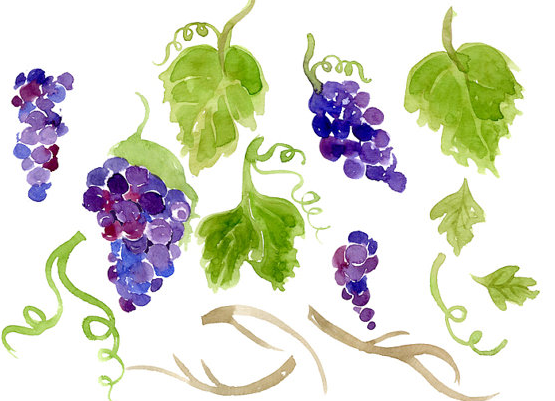 CHILDREN’S LITURGY SEPTEMBER 20TH  2020
JESUS REVEALED TO US THAT THE KINGDOM OF GOD IS FORGIVENESS.
LAST WEEK IN THE GOSPEL
HE MADE US UNDERSTAND THAT,
‘HEAVENLY FATHER WILL NOT FORGIVE YOUR DEBTS UNLESS EACH OF YOU FORGIVE YOUR BROTHER FROM YOUR HEART.’
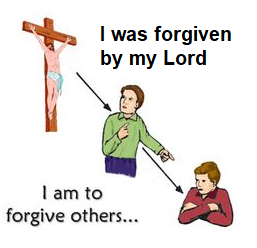 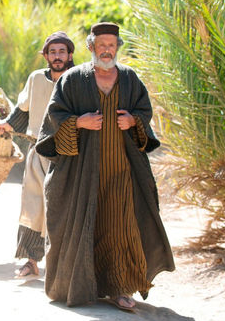 IN THE GOSPEL TODAY
JESUS REVEALS TO US MORE ABOUT THE KINGDOM OF GOD THROUGH ANOTHER PARABLE:
THE KINGDOM OF HEAVEN IS LIKE A LANDOWNER WHO WENT OUT TO HIRE LABOURERS FOR WORKING IN HIS VINEYARD.
THE LANDOWNER 
WENT OUT 
AT DAWN
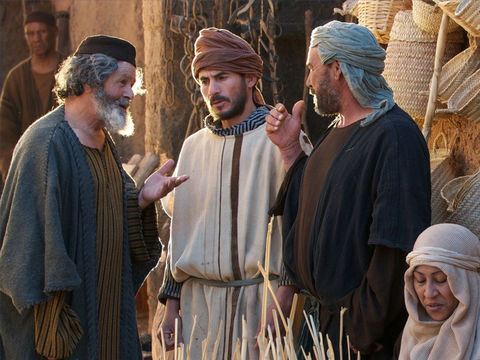 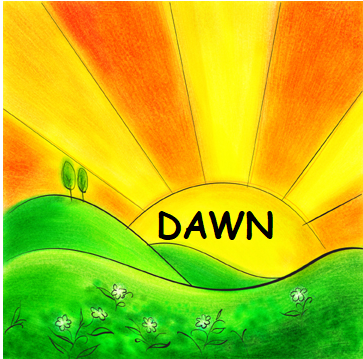 HE CALLED THE WORKERS AND SENT THEM TO THE VINEYARD AFTER AGREEING FOR THE DAILY WAGE.
HE WENT OUT AT
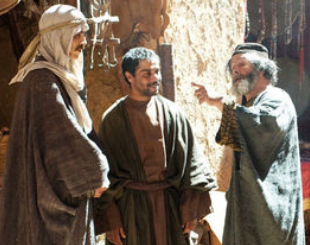 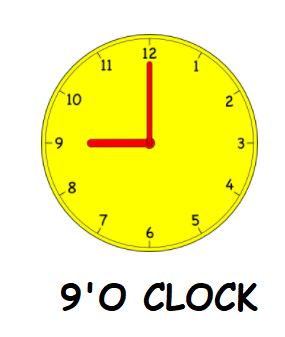 THE LANDOWNER SAW OTHERS STANDING IDLE IN THE MARKETPLACE. HE ASKED THEM TO GO TO THE VINEYARD AND SAID HE WILL PAY WHAT IS RIGHT.
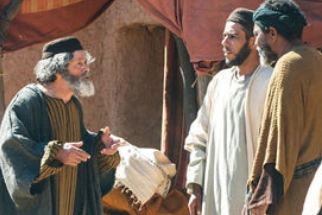 HE WENT OUT AT
NOON AND 3’O CLOCK
HE DID THE SAME.
FINALLY HE WENT OUT AT
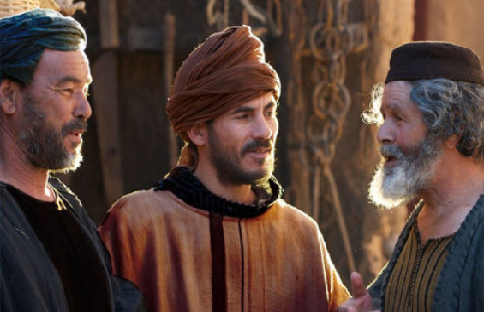 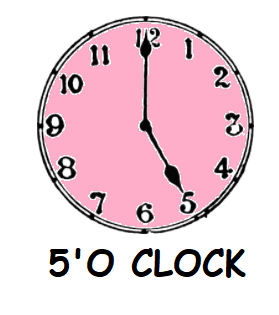 HE SAW A FEW STANDNIG IDLE. HE ASKED THEM, 
“WHY DO YOU STAND HERE IDLE ALL DAY?”THEY ANSWERED, “BECAUSE NO ONE HAS HIRED US.”HE SAID TO THEM, “YOU TOO GO INTO MY VINEYARD.”
IN THE EVENING
THE OWNER OF THE VINEYARD SAID TO HIS SUPERVISOR:
The first came; they thought that they would receive more.
They began to grumble.
My friend, I am not cheating you. Did you not agree with me for the usual daily wage? Take what is yours and go. Am I not free to do as I wish with my own money? Are you envious because I am generous?’
‘SUMMON THE LABORERS AND GIVE THEM THEIR PAY,BEGINNING WITH THE LAST AND ENDING WITH THE FIRST.’
‘These last ones worked only one hour, and you have made them equal to us, who bore the day’s burden and the heat.’
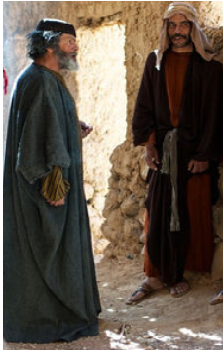 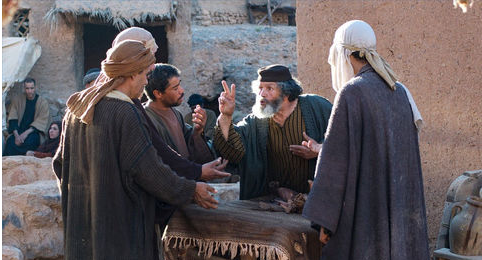 THOSE WHO STARTED THE WORK MUCH EARLIER IN THE MORNING RECEIVED
THE SAME WAGES AS THOSE WHO STARTED WORK AT 5’O CLOCK IN THE EVENING.
“THUS THE LAST WILL BE FIRST, AND THE FIRST WILL BE LAST.”
IN TODAY’S PARABLE:
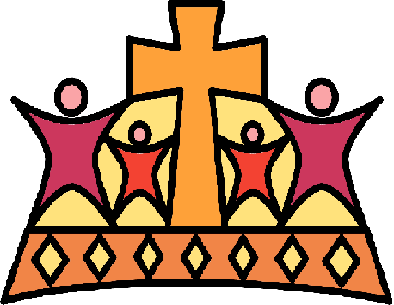 The vineyard is the kingdom of God.
The landowner is the Lord.
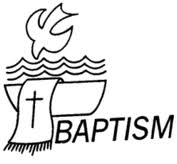 The call is the             in  Jesus name.
The workers are each one of us.
The reward is SALVATION and ETERNAL LIFE.
We all have been called to God’s vineyard through Baptism. God has called us to freely enter the kingdom of God; rewarding us SALVATION and ETERNAL LIFE
ARE WE RESPONDING TO OUR CALL THROUGH FAITH AND OBEDIENCE?
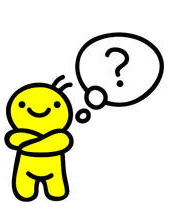 HOW DO WE RESPOND RIGHTLY TO OUR CALL?
BY LIVING ACCORDING TO THE GOSPEL.
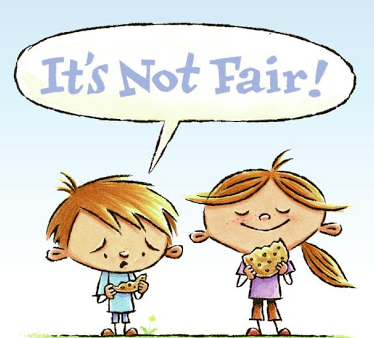 God is generous to reward all who responds and accepts His call to salvation through Jesus.
ARE WE ENVIOUS OF OTHERS BEING BLESSED BY GOD ?
GOD IS GENEROUS TO ALL
God seeks the TRUTH IN OUR HEART in following Him.
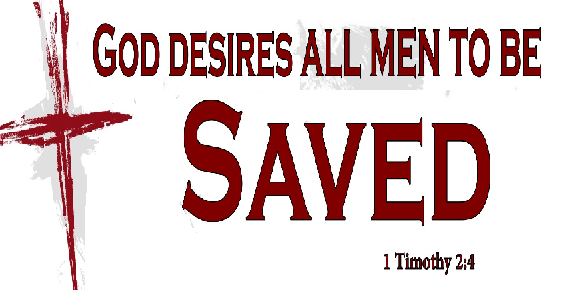 IN OUR DAILY LIFE LET US REFLECT:

*ARE WE BEING FAITHFUL TO GOD’S CALL?
OR
* ARE WE BEING ENVIOUS BY COMPARING OURSELVES TO OTHERS AND COMPLAINING?
Let us realize that the generous God who blesses us is the one who blesses others.

Let us be thankful to God for His blessings and for all whom He blesses because of their faith in Him.
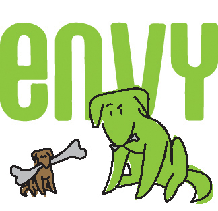 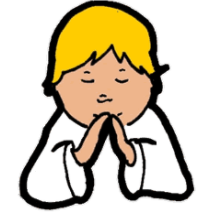 LET US PRAY
Dear Lord,

We thank you for making us worthy by your grace for the Kingdom of Heaven and rewarding us with Eternal Life through Jesus. Help us to be faithful to your call and to be generous to all as you are to us. Grant this by your grace. 
In Jesus’ name we pray, Amen.
VERSE FOR THE DAY
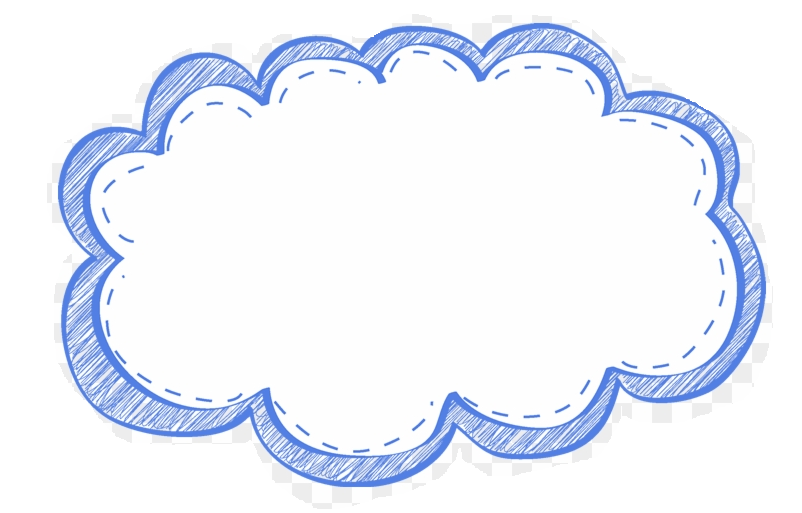 “The LORD is near to all who call upon Him,to all who call upon Him in truth.”
- Psalm 145:18
THANK YOU
GOD BLESS YOU ALL
FOR MORE IDEAS , PLEASE VISIT:

WEBSITE: http://littleevangelist.com/childrens_liturgy.php

YOUTUBE CHANNEL:
https://www.youtube.com/channel/UCndM2GK0dnpWg5ECUscdDcA